ECE 445: 
Communication
Katherine BunsoldDepartment of Communication
[Speaker Notes: Skills for Presenting Engineering and Applied Knowledge]
Agenda
Working with your group
Public Speaking
Tools for success:
Organization
Delivery
Practice
Takeaways and Questions
How to Work Better as 
a Group
Start with a Face-to-Face Meeting (where possible)

Get to know each other outside of the project

Establish a culture of “trust” and “honesty”

Set clear guidelines and goals
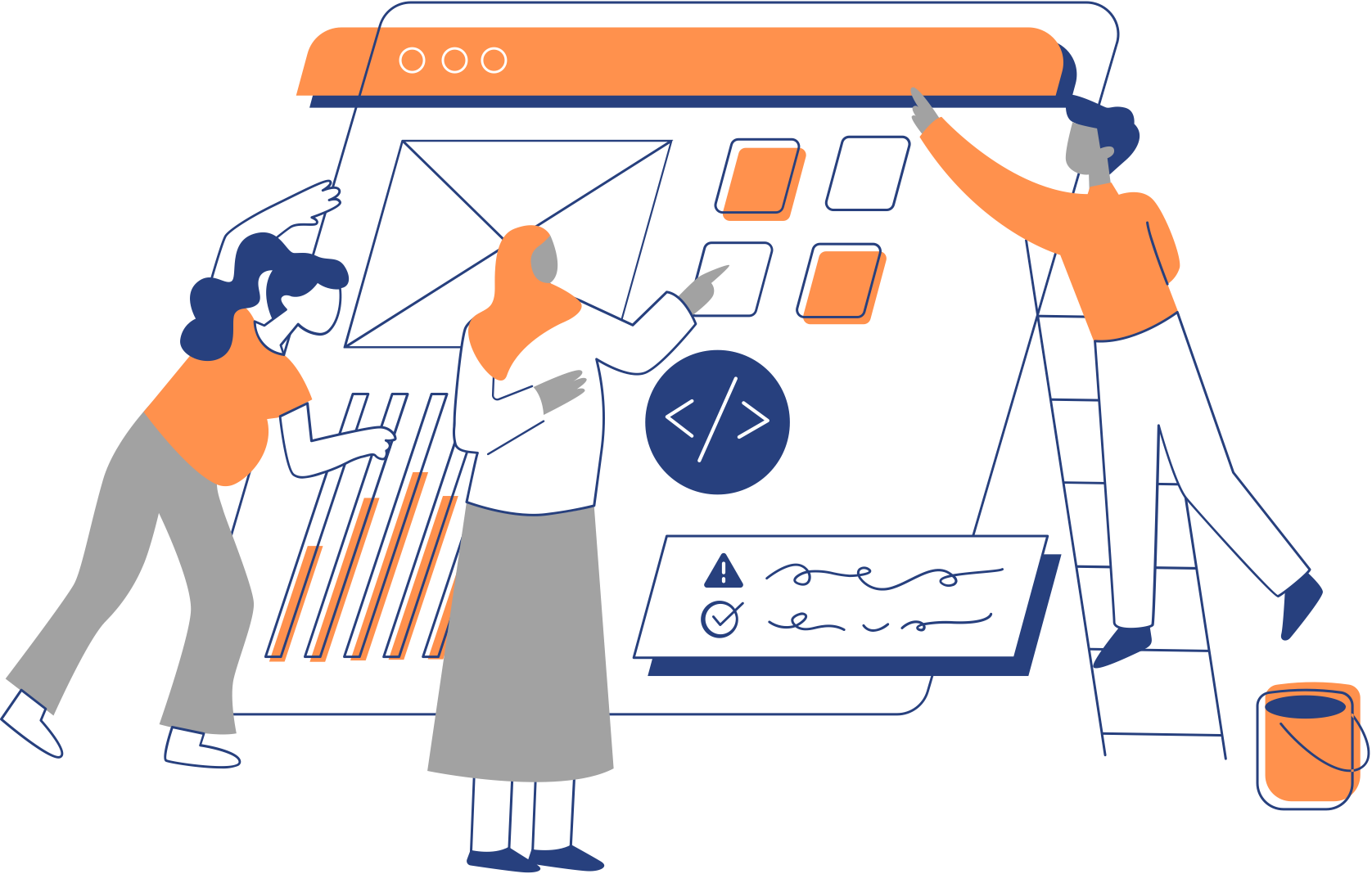 Making Meetings Efficient
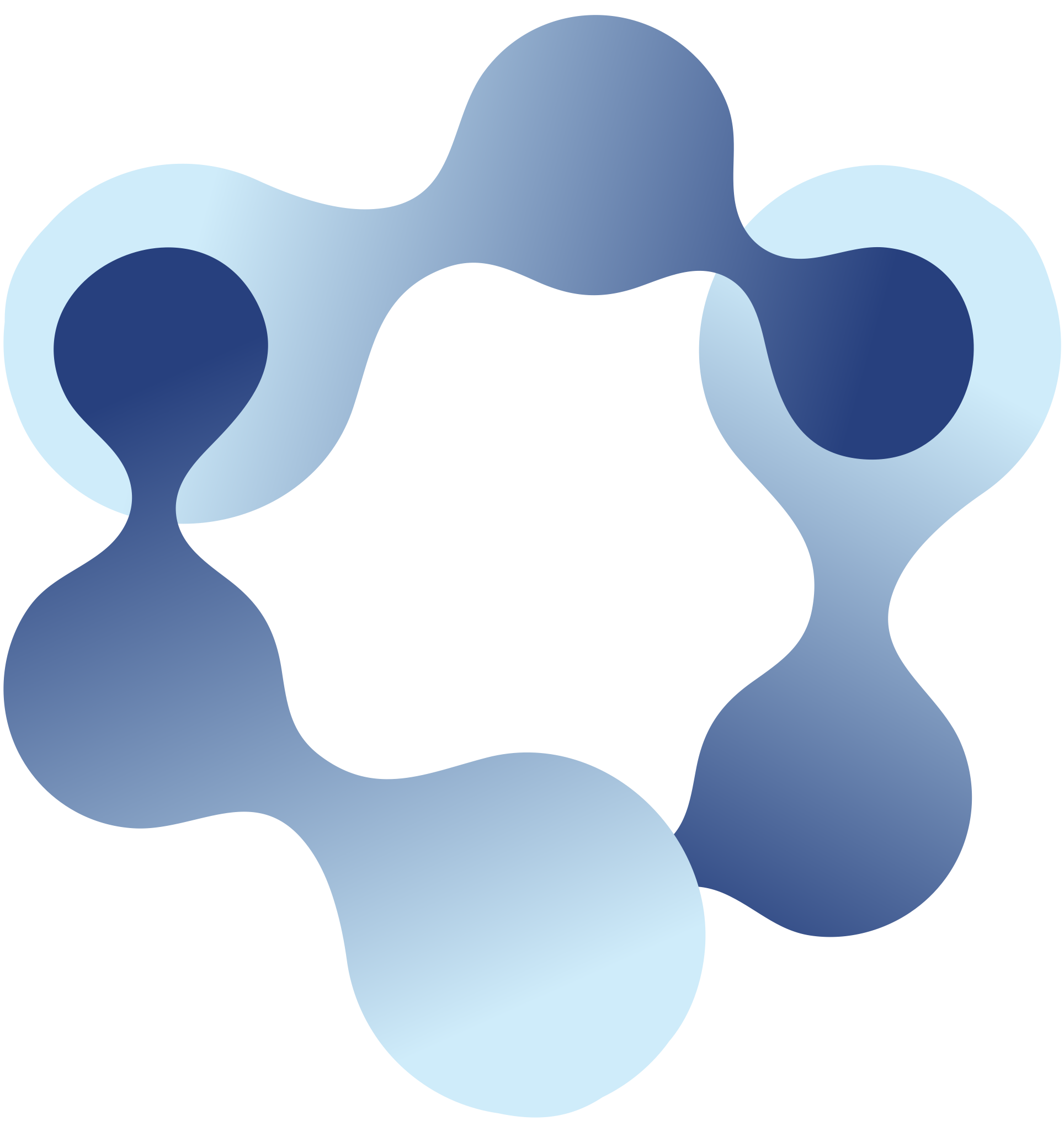 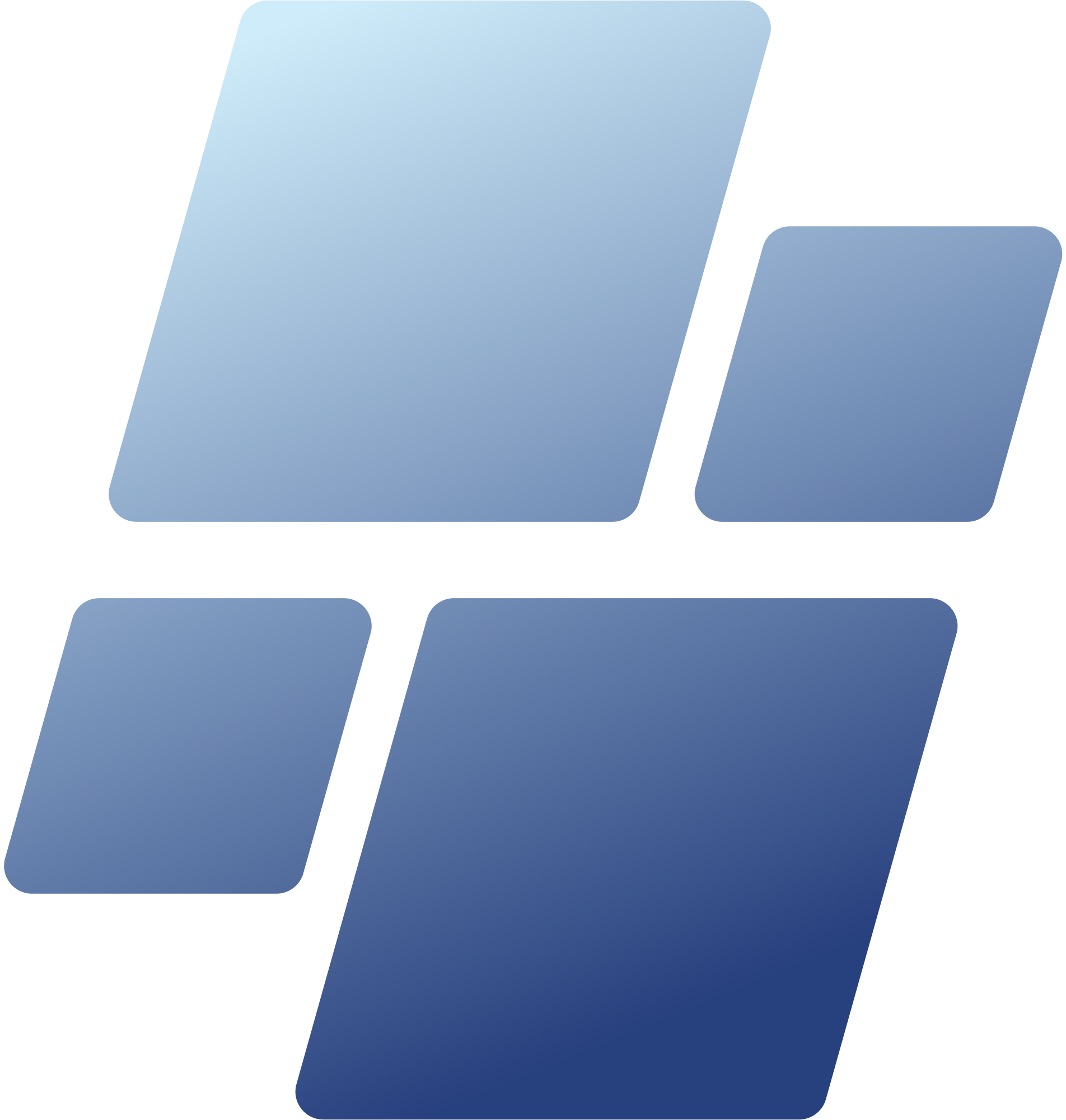 Set a regular time to meet and stick with it
Regularly evaluate your progress
Use a common location for information (box, google doc., etc)
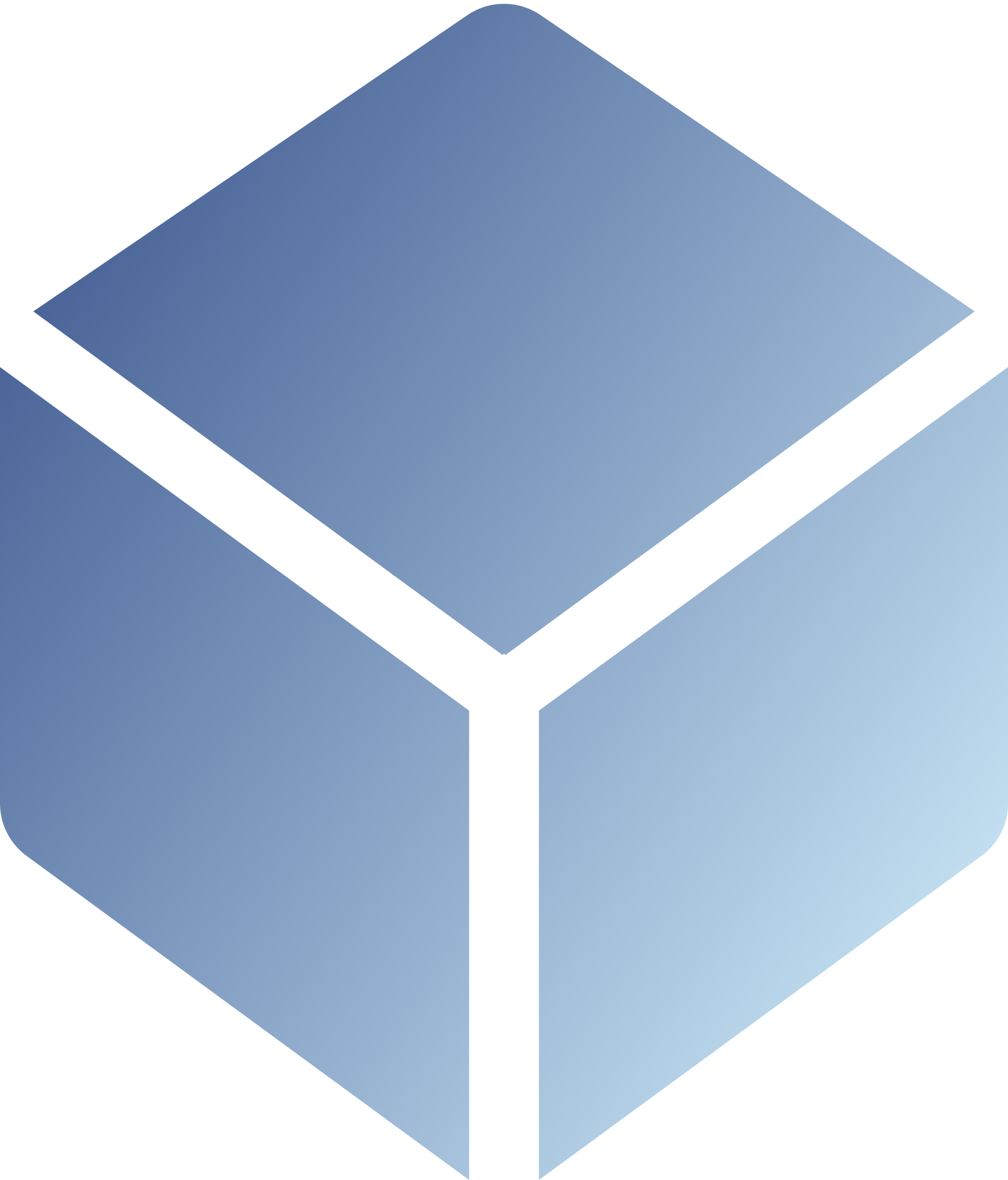 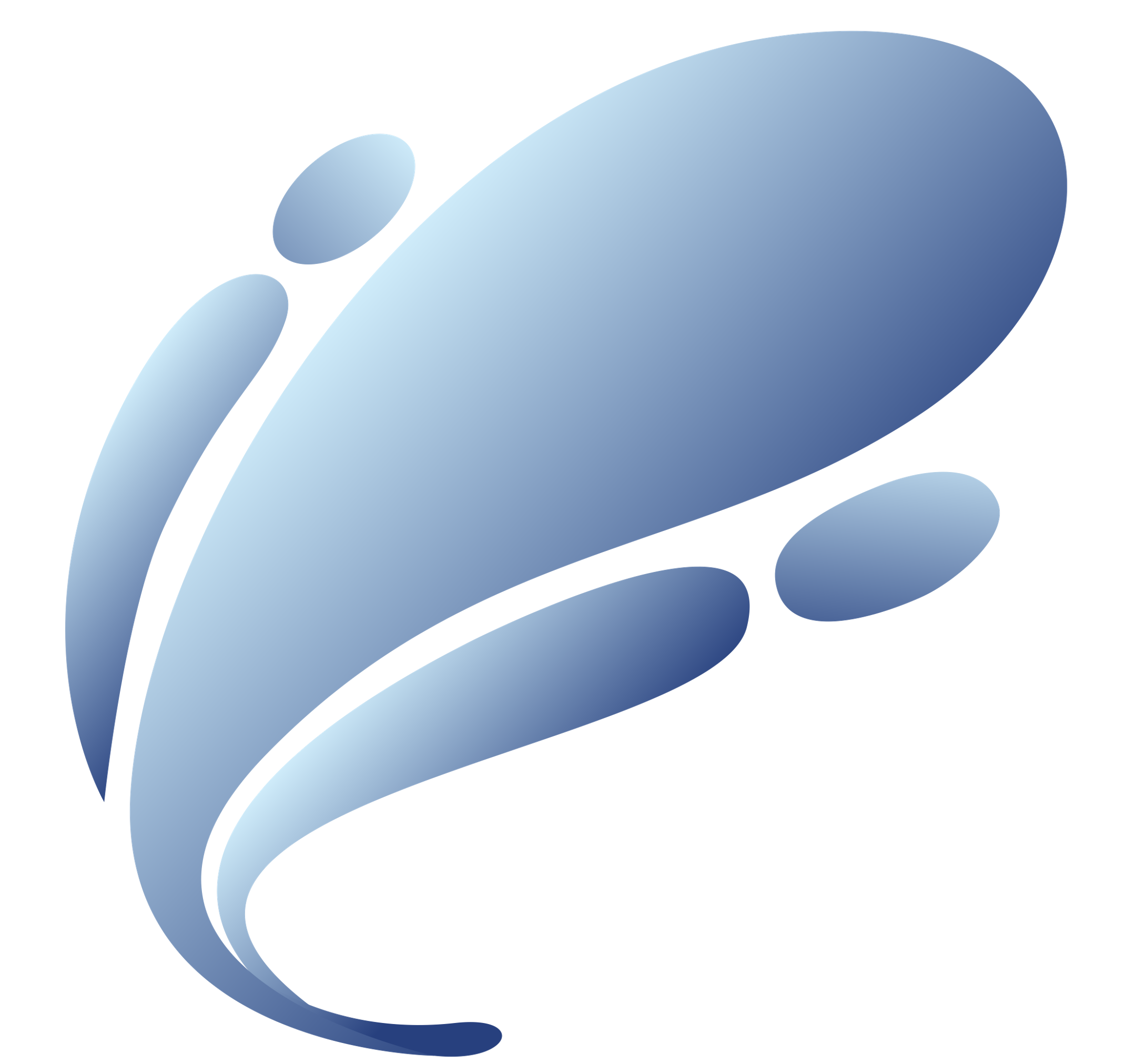 Define action items
Have a problem? Talk it over as a team and reach out to your TA and professor.
Don't let difficulties communicating put you behind
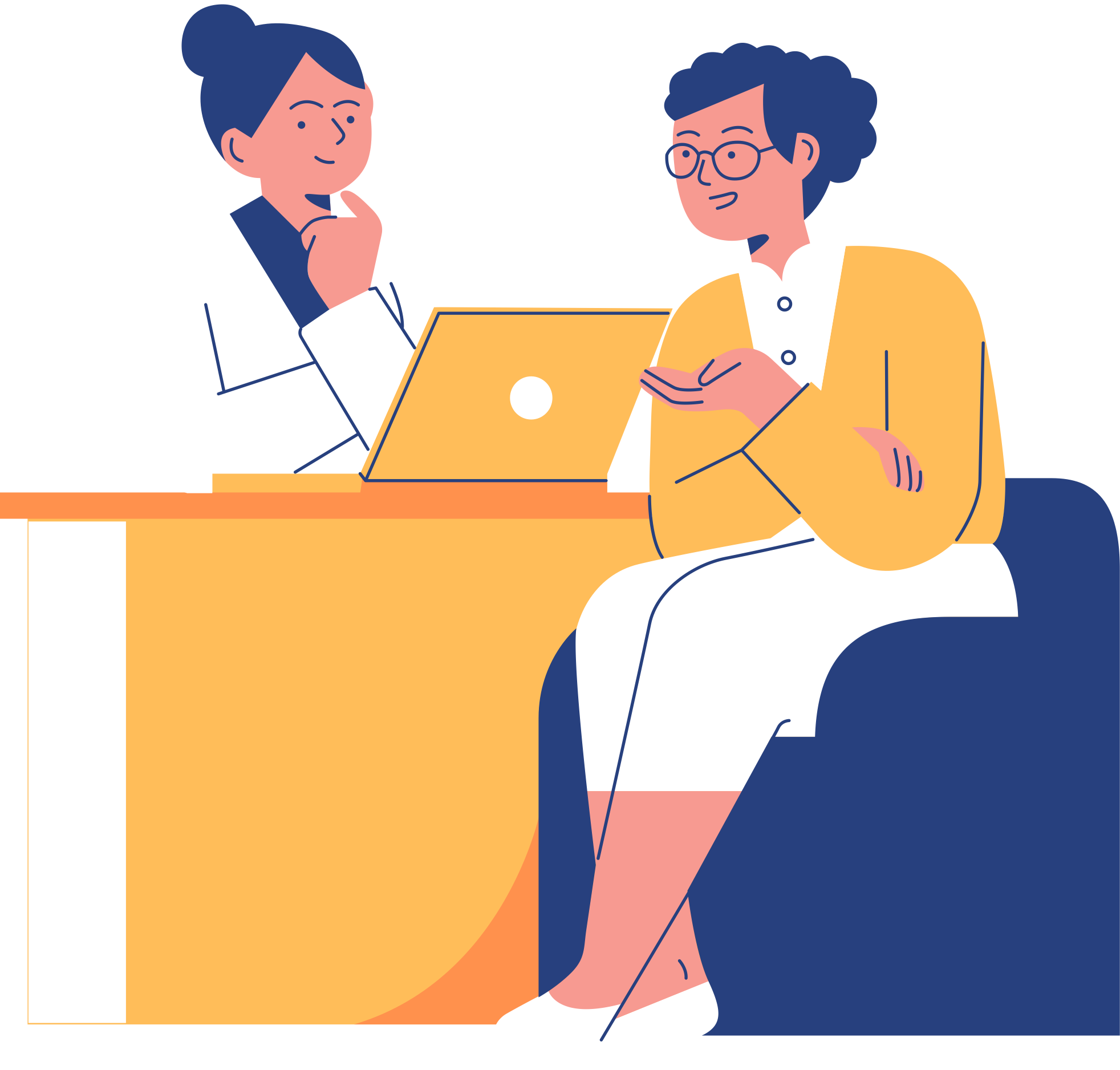 People do not like public speaking
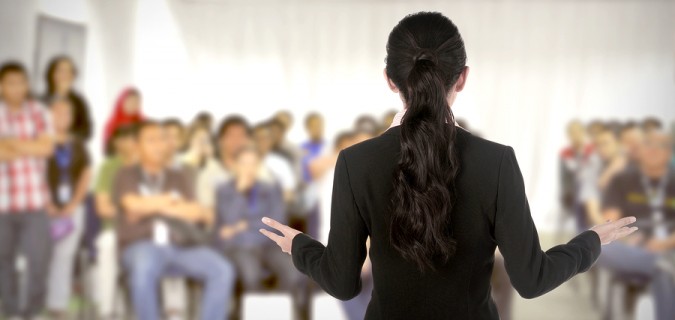 [Speaker Notes: How many here would say you are comfortable speaking in public? 

More people are afraid of public speaking than they are of spiders. 
75% of people have some sort of speech anxiety – not gender biased

Physical response: shaking voice, blushing, rapid heart beat, weak knees, nauseous, sweaty or cold hands, drawing a blank or rambling]
Why does public speaking matter?
Oral communication skills matter for:
Interaction and Collaboration
Explanation and Presentations
Self-awareness and Learning
[Speaker Notes: …

Talk about some tools for success, starting with Organization]
Organization
Organization is key! 
Audiences for oral presentations can’t go back and reread what they heard
Oral presentations can be hard to follow
Tools for organization: 
Preview statement
Transitions 
Repetition
Conclusion statement
Organization (cont’d)
Preview
“Today we will tell you about [A], then [B], then [C].”
Transitions
“First we’d like to explain the objectives for our project”
“Now that I have discussed the design process, [group member’s name] is going to talk about areas for future research”
Repetition
“Again, our object was [X], so we focused on this element a lot.”
“In order to achieve [previously stated objective], we also focused on this”
“So as you can see, our results showed [restate results]”
Conclusion
“In conclusion, today we have presented our senior design project, explaining [A], then [B], then [C]”
Preparing your Organization
Narrow down your presentation into clear sections
Create an outline rather than writing all of your information and memorizing it
What are the key points/ideas you’ll cover in your section?
Elements to include:
Statement of project objectives
Explanation of design process
Explanation of findings
Visual Aids
Visual aids can help you stay organized and help your audience
Design elements:
Simple and clear; very little text
Use standard fonts and colors; make sure it is readable
Use images when possible; just make sure they are clean and professional
[Speaker Notes: …

You’ve thought about organizing and are now working on how to visually present it.]
Example Organization
Introduction
Objective
This is where you will state your main point! What is a simple explanation of your design? 
Explanation of Design
Presentation and Interpretation of Results 
Conclusion / Opportunities for future direction
Visual Aids
Visual aids can help you stay organized and help your audience
Design elements:
Simple and clear; very little text
Use standard fonts and colors; make sure it is readable
Use images when possible; just make sure they are clean and professional
[Speaker Notes: …

You’ve thought about organizing and are now working on how to visually present it.]
Use visuals to identify the most important information
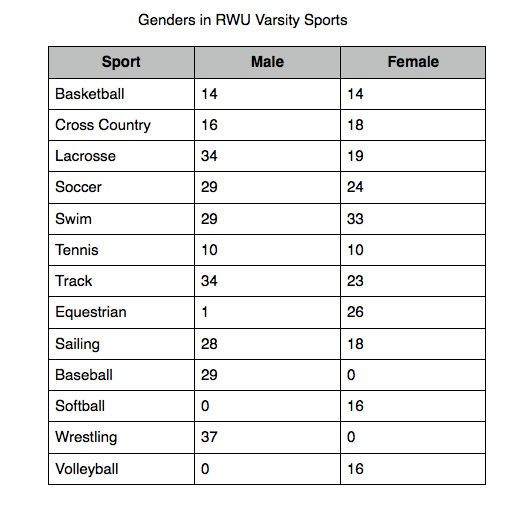 Use visuals to identify the most important information
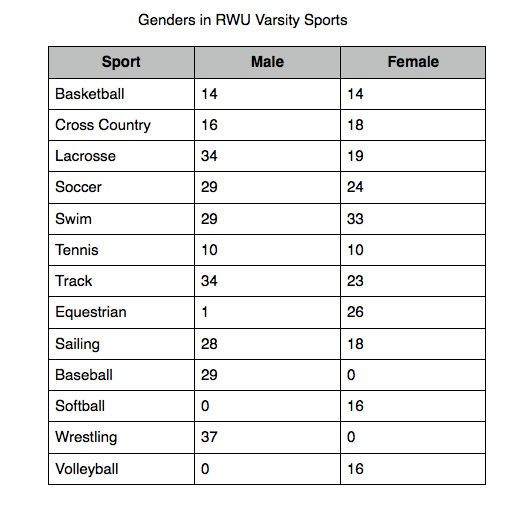 Visual Aids cont’d
Be aware of how you will present slides 
Do you have a wireless clicker? 
Do you need to stand near a computer? 
Practice using the slides!
Use verbal transitions between slides
[Speaker Notes: Outlines to practice from can be very helpful in writing notes to yourself – you’ll likely know the content of each slide (since it’s based on your own work) but outlines can help you remember transitions, when to pause or breathe, make eye contact, etc.]
Delivery skills
Developing public speaking skills takes time
Organization and preparation can help with nerves
Practice is key!
[Speaker Notes: So you’ve figured out your organization and have created your presentation…now you need to actually “present” it!

Nerves – remember, a lot of people are nervous, even if they don’t show it. Don’t mistake a confident presenter with someone who is completely comfortable! Fake it ‘till you make it.]
Two Vital Delivery Skills
Posture:
Stand up straight, with shoulders rolled back and chest high
Make sure to face the audience (not the screen!), and look at them!
Breathing
Take a deep breath before you begin, and at transitions
This will help with nerves, verbal fillers (“um”) and let your audience catch up 
This also helps control pacing if you tend to speak too quickly (like me! )
[Speaker Notes: Again, public speaking takes time and this is one day. But, two key physical things you can do to help calm nerves and make you seem confident are posture and breathing.]
Communicating Technical Information . . .
Think of Persuasion
Start with Organization
Be Concise
Not just informing audience of your decisions, but persuading them that you made the right decisions
Use visual aids [Block diagrams, photos of product, etc]
"So what?"

Your audience can always ask questions
. . . As a Team
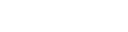 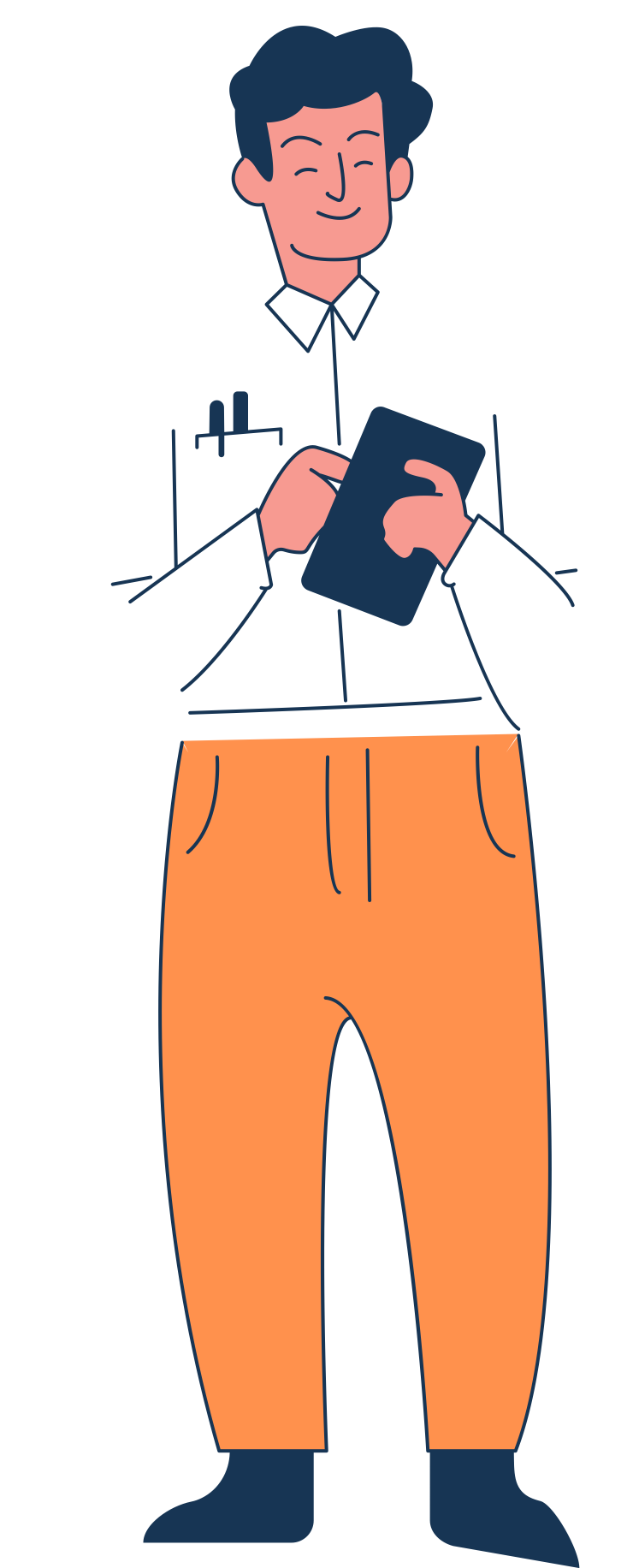 Planned & Cohesive Final Product
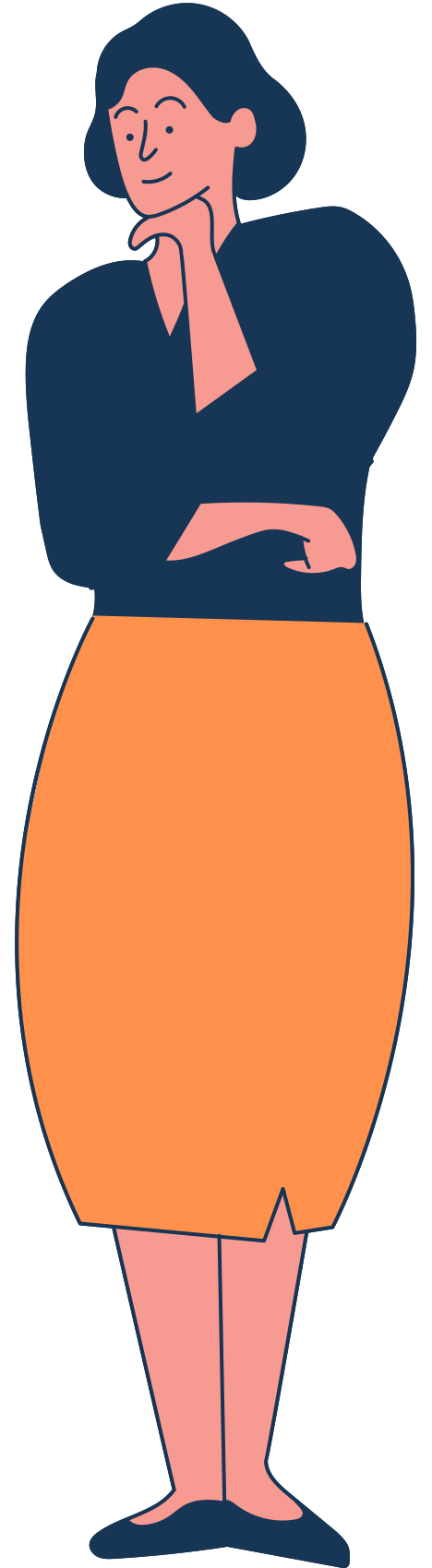 Importance of transitions
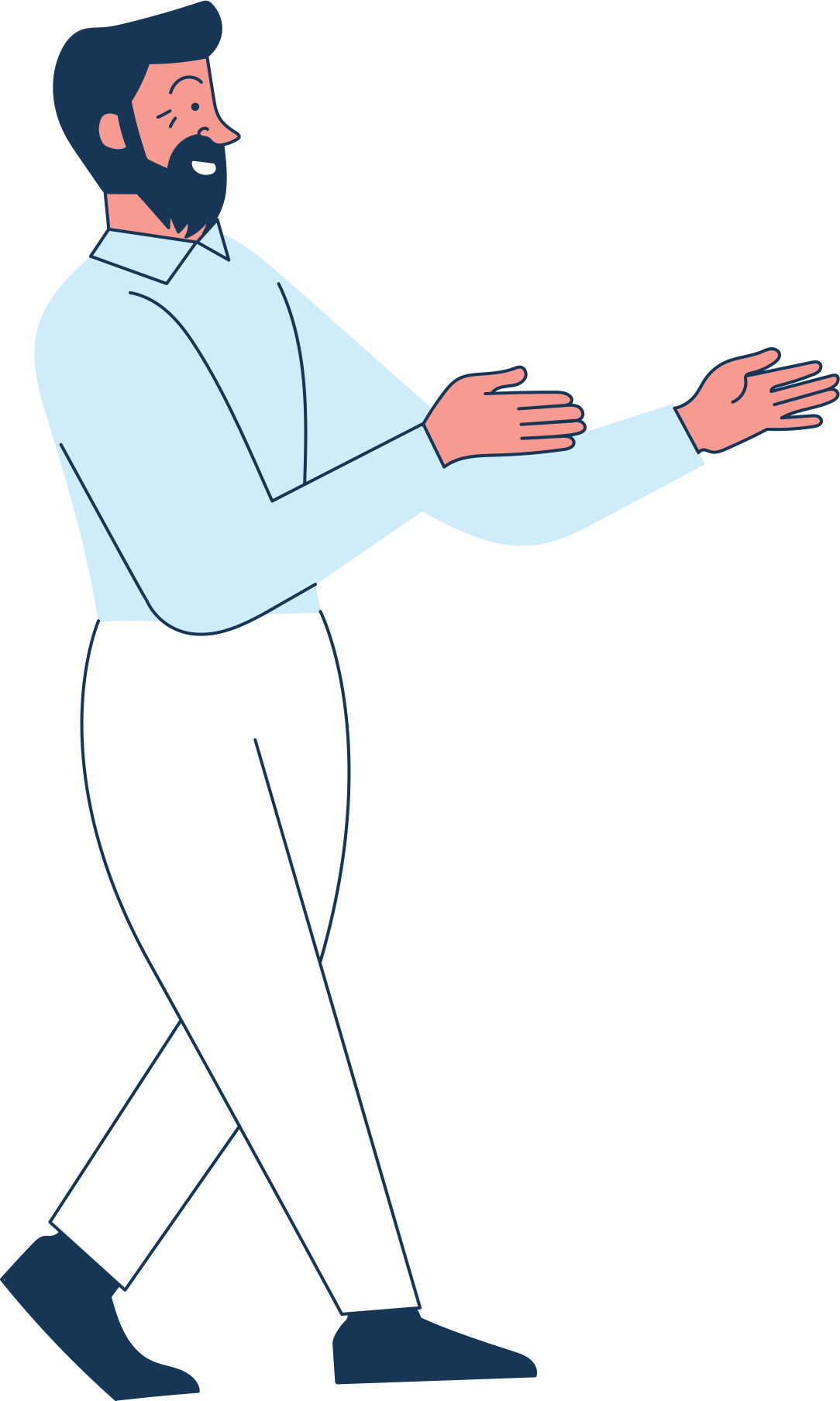 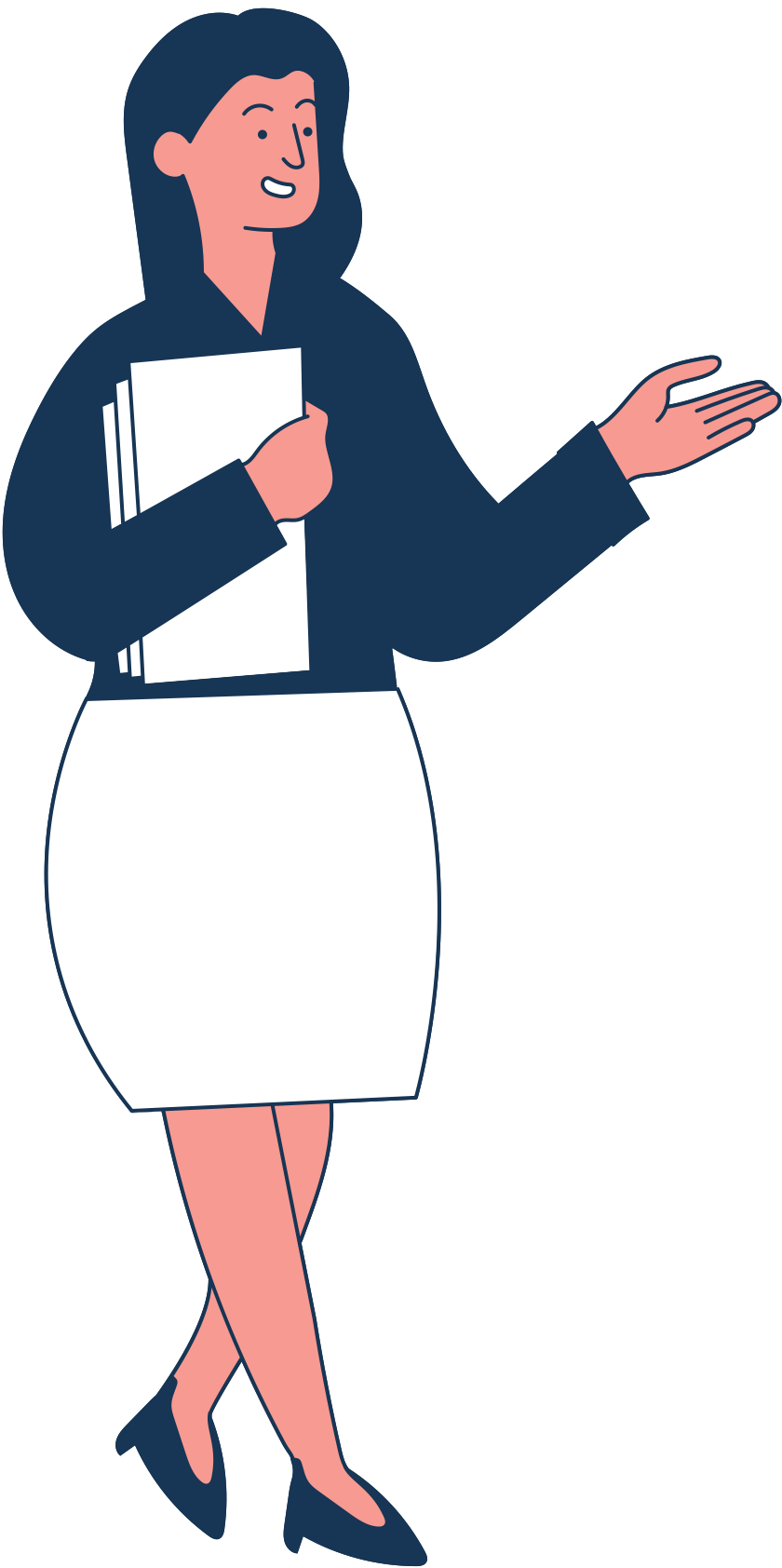 Where does everyone stand?
What do you do when you aren't speaking?
Work to make your group members a source of support, not stress!
[Speaker Notes: Basically, your group can be a source of support or stress this semester. Putting in a little extra effort up front can help make your group a source of support; people to pick up slack when you have 4 midterms in 3 days, people who are excited when you make cool progress, people who can help your ideas become better. I’m not saying you need to be best friends with your group members, but having a basic level of courtesy and empathy can go a long way in developing a professional, equitable team.]
Recap
Working with your group
Public Speaking
Tools for success:
Organization
Delivery
Practice
Takeaways and Questions
[Speaker Notes: So today we’ve talked about public speaking as a skill, some tools for success you can start using right away, and had a little bit of practice. Are there any questions for me?]